Acoustic Guitar
Cale Medley
Brief History of Acoustic Guitar
Member of stringed instrument family

Most modernly used plucked string instrument along with harp

Category also includes:
Banjo, ukulele, and dulcimer

B.C.
Medieval Animal Shells and Guts
Renaissance
Baroque
[Speaker Notes: B.C. – early drawings depict strings
Medieval – used animal shells as resonators
Renaissance
Keyboard – clavichord and harpsichord
Baroque
Violin family created
Guitar and other plucked instruments began to gain popularity]
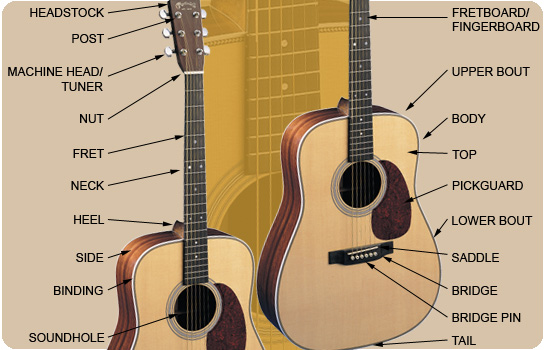 Miscellaneous Parts
Machine Heads
Tuning Pegs
Headstock 
Bridge Pins
Neck
Bridge
No sound post and bridge is lower than on bowed instruments

Transfers vibrations to the interior of instrument

Couples oscillations in the plane perpendicular to the plate more efficiently than those parallel

Gives prompt and sustained components to the decaying sound
Fret Board
To produce correct intonation of fretted notes

Frequency depends on position of fret and slight increase in tension of string

“Rule of 18”
Creates ratio of frequencies – 1.0588 per half step
Compared to equal-tempered ratio of 1.0595
Higher frets = higher intonation errors
Sound Hole
Vibrations bounce between front plate and  back plate, forcing air and audible sound through sound hole

Sound hole produces focused sound
Wooden Body
Hardwood family

Usually Mahogany or Rosewood
Resources
www.musiciansfriend.com

The Physics of Sound